WIP Area – No proper marking  to avoid mix up
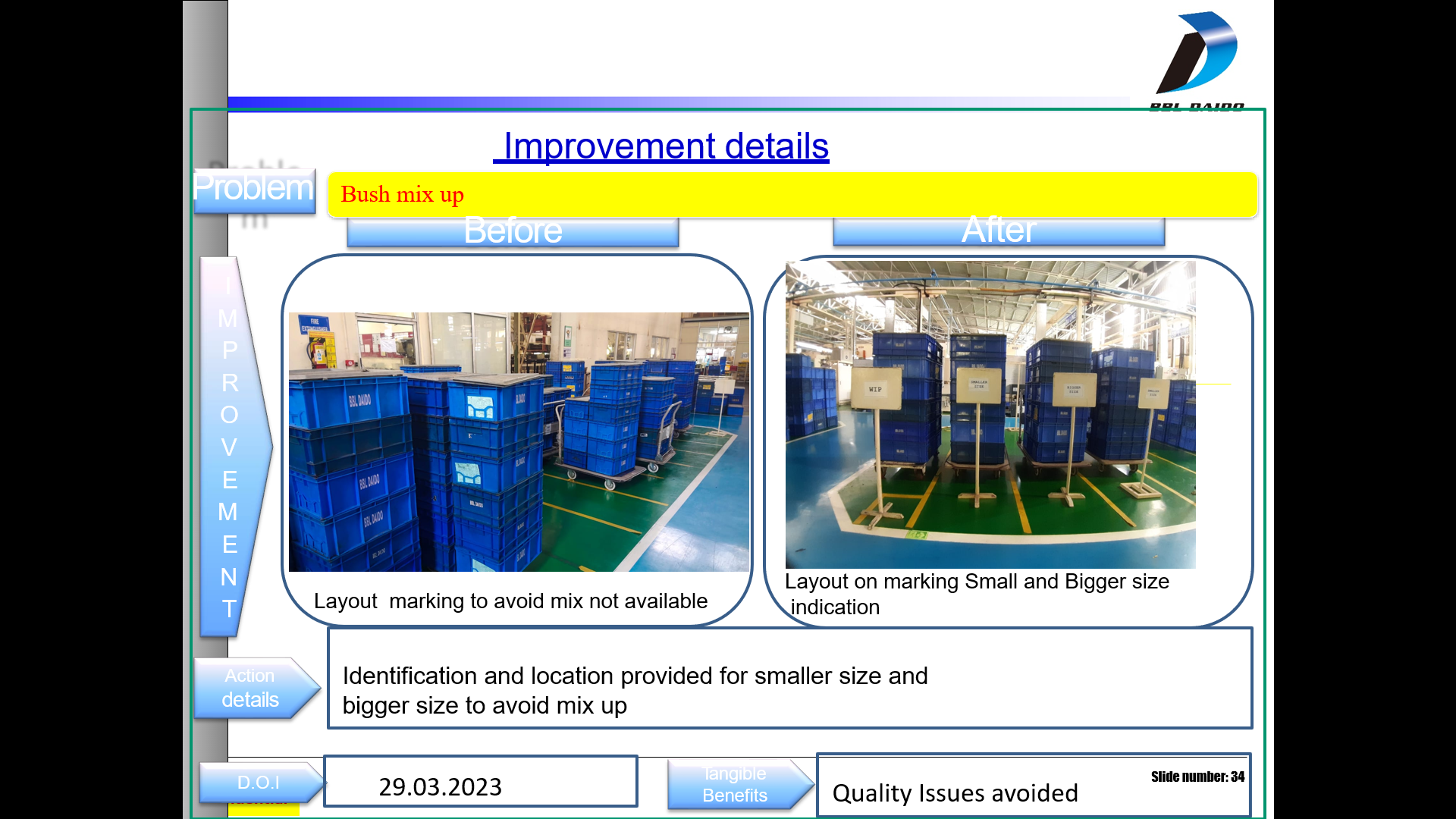 WIP Area – No proper marking  to avoid mix up
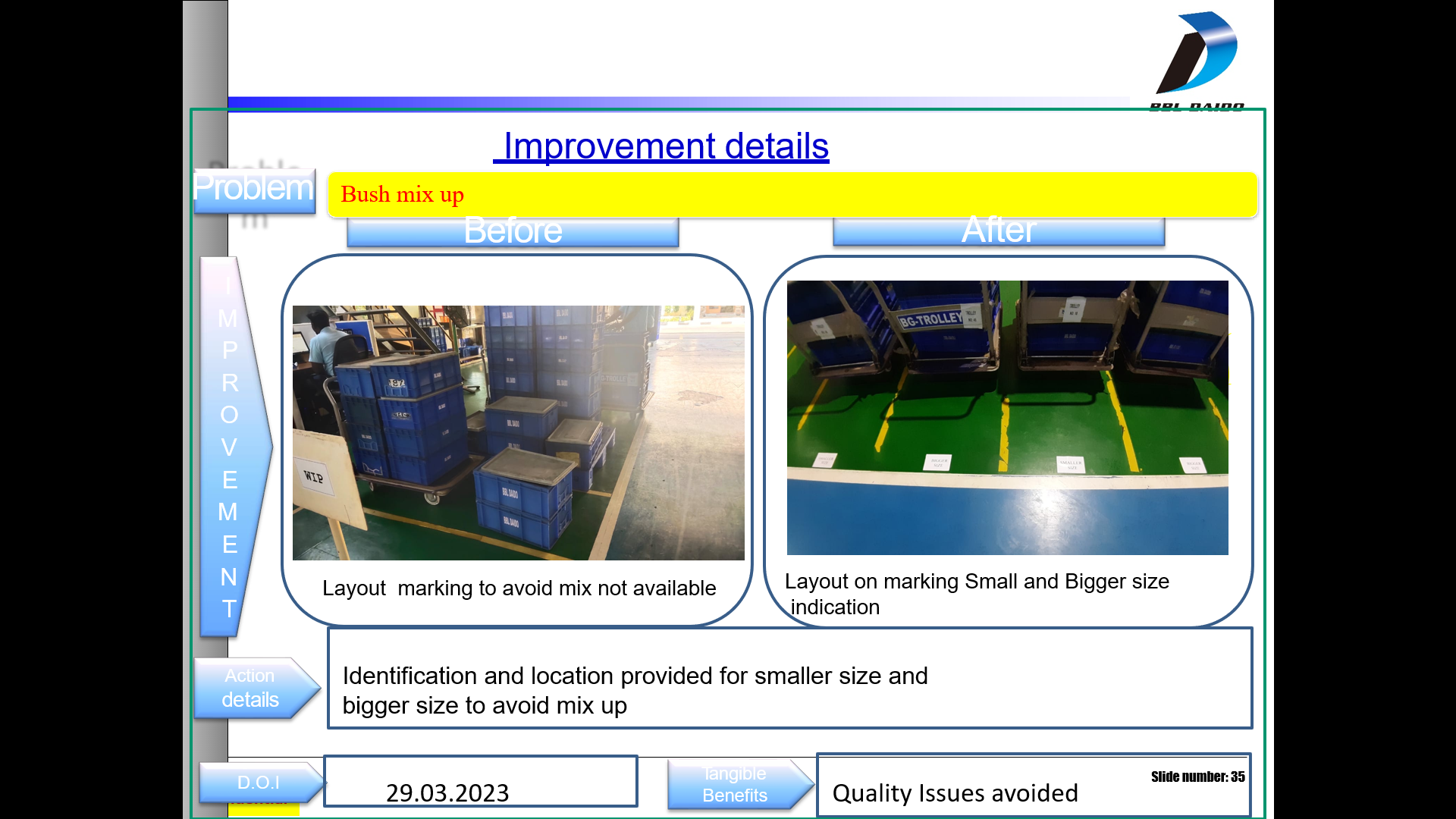